lecture 33
Lagrangian function, also called Lagrangian, is a quantity that characterizes the state of a physical system.

In mechanics, the Lagrangian function is just the kinetic energy (energy of motion) minus the potential energy (energy of position).
This applies also if every element of the system has its own motion characteristics.

In quantum mechanics this is replaced by the fields equations.
Unification

The push for the unification of the mathematical description of  forces and interactions has its origin in Maxwell’s equations that unified the description of electric and magnetic forces into one elegant electromagnetic theory. 
 -> 150 years later our entire civilization and technology depends on understanding  	that changing current will generate changing magnetic field and changing 	magnetic field will induce current.
An extension of the unification concept to include nuclear forces run into a problem:
The range of the electromagnetic force is infinite and the corresponding quantum of the 
force (its carrier) photon moves with the speed of light. 
On the other hand the force that keeps protons and neutrons together in the nucleus 
has a finite range – the diameter of the nucleus (otherwise it would keep accumulating 
additional protons and neutrons).
Thus, the symmetry between electromagnetic and week forces is broken.

The early attempt to explain the broken symmetry was made by Stuckelberg in 1934 
who introduced scalar fields. It was ahead of the time, people considered it as speculative 
mathematics and it was completely ignored.
Unification
A special feature of the theory is that the interactions are now vectorial in the isospin space. 
Its carriers are massive vector bosons of spin 1 providing limited range. The interaction is
 describe by exchange of two vectors : the usual vector and axial vector. (Axial vector behaves 
as a mirror image under a reflection.)
There is now a major  difference from electromagnetic U(1) symmetry, where photon can couple
 to charged quarks and leptons only:  In SU(2) we have additional options:
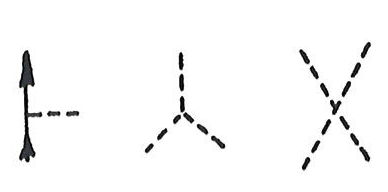 Here, dashed line represent field quanta,
Solid line represent matter particle.
As a result, carriers of the weak force can couple to themselves with triple and quartic couplings. 
As a result, we have a consistent SU(2) x U(1) theory of electroweak interactions . 
The cross product provides the axial symmetry. The problem of origin of mass remains.

Details of the field theory are beyond the scope here.  The Young-Mills approach  is, 
however, considered to be the first consistent quantum field theory of particle physics.

The SU(3) has been introduced with the corresponding 3 x 3 unitary matrix 
corresponding to the 3 colors of the strong interactions field.
The issue of the Lorentz invariance of the theory (independence of rotation of the axes 
and of translation) remained a dominant problem for the theorists for the next 20-30 years.
Weinberg, Salam and Glashow have added the SU(3) symmetry of strong fields with 
colored gluons as force quanta. These were again massless and their limited range 
was solved by Gross, Politzer and Wiczek by postulating strength of interactions to increase 
rather then decrease with distance (asymptotic freedom).

Still there was a need to explain the symmetry breaking of electroweak interactions
as manifested by massless photon and massive weak bosons W+, W- and Z.

I mentioned already before, the original proposal of Stueckelberg was to introduce 
one more field as an option to field theory. At that time a scalar field was ignored and 
forgotten. The concept of a solution to the symmetry breaking using an additional field 
was resurrected in 1950ies.
It would add a new set of parameters that can be arranged to deal with the problem  and
can maintain symmetry by making the new field orthogonal to field describing the charge 
and isospin.
Higgs Field
In 1950ties a number of  people have independently proposed the hypothetical 
and very unusual field that could in practice break the symmetry 
of electromagnetic and weak forces. If such field existed throughout 
the universe it could also be responsible for masses of all fundamental 
particles. The mathematical formulation also indicated that there must 
be a real particle associated with that field.
In final analysis the credit went to Peter Higgs who has 
derived all the properties of the particle associated
with the field, except of its mass.
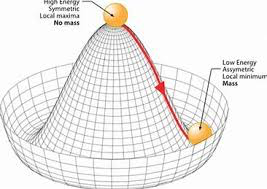 A special feature of the Higgs field is that it
takes less energy to have non-zero value than
 a zero value so the non-zero value if this field is everywhere
and it is sometimes called energy of the vacuum. So the scalar field can start as 
fully symmetric, but due to the funny shape of its potential the related carriers of the 
weak force can become massive. Once the Higgs particle is in the trough, the 
direction along an axis is established and symmetry is broken.
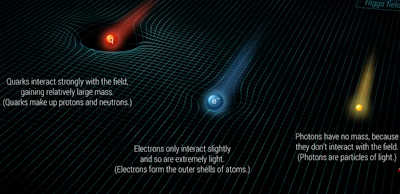 The Higgs field couples directly to all particles’ masses. 
It can couple to quarks, leptons, photons and carriers of weak interactions W+, W-, Z
Charge screening in QED
In QED, a charged particle like the electron is surrounded by a cloud of virtual photons and e+e− pairs continuously popping in and out of existence. Because of the attraction of opposite charges, the virtual positrons tend to be closer to the electron and screen the electron charge. This is analogous to the polarization of a dielectric medium in the presence of a charge and is called vacuum polarization.
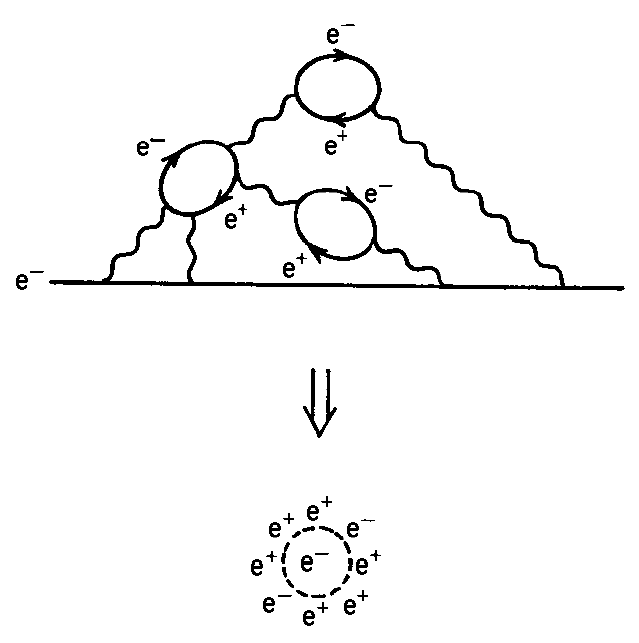 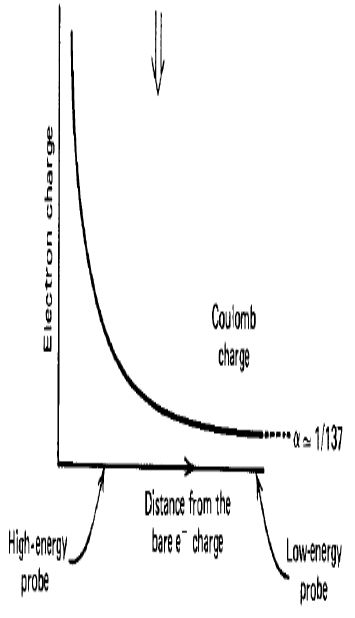 Details: Running coupling in QED
           (leading log approximation)
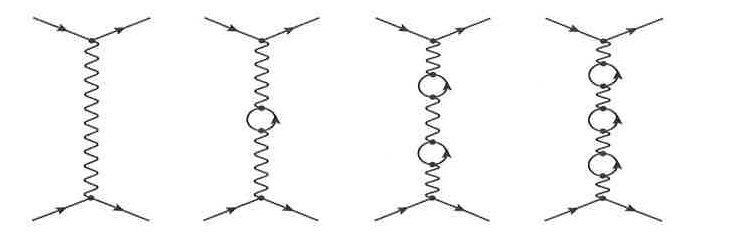 Full calculations give
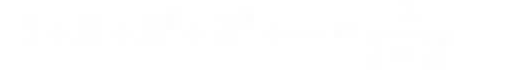 The expression blows up when the ln(Q2/m2e) = 3π/α(0) which occurs at
astronomical scale of Q2max = 10280 MeV2
This gives rise to the notion of an effective charge e(r) that becomes
smaller with larger distance. One can says that the beta function



is positive in QED.

Likewise, the QCD vacuum consists of virtual quark-antiquark pairs, and if this
would be all, the charge screening mechanism would be the same as in QED, with a positive beta function.

However, due to the gluon self coupling, the vacuum will also be filled with virtual gluon pairs. Because the gluon cloud carries color charge, it turns out that the effective charge becomes larger with larger distance; the beta function is negative. This effect is called anti-screening.
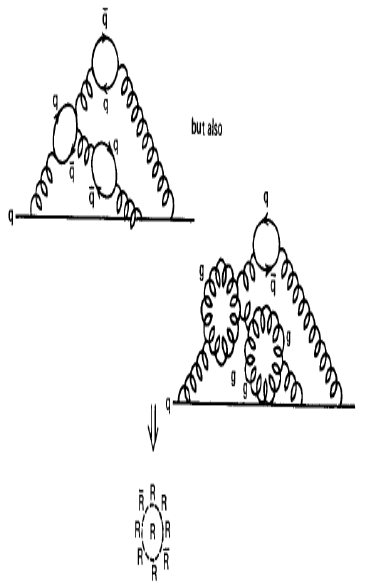 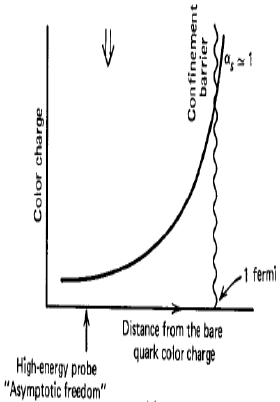 It turns out that the negative contribution wins over the positive contribution, so that the QCD beta function is negative, and the effective strong coupling becomes small a short distances.
Charge screening in QED (screening) and QCD (anti-screening)
leads to the concept of a running coupling when summed over al corrections. 
In QED the coupling, becomes large at (very) short distance but its effect is small. 

In QCD, the anti-screening effect causes the strong coupling to become
small at short distance (large momentum transfer). This causes the quarks inside hadrons to behave more or less as free particles, when probed at large enough energies. This property of the strong interaction is called
asymptotic freedom. Asymptotic freedom allows us to use perturbation theory (applicable only for small deviations), and by this arrive at quantitative predictions for hard scattering cross sections in hadronic interactions.

On the other hand, at increasing distance the coupling becomes so
strong that it is impossible to isolate a quark from a hadron (it becomes
cheaper to create a quark-antiquark pair). This mechanism is called confinement. Confinement is verified in Lattice QCD calculations but, since it is non-perturbative, it is not mathematically proven from first principles.
Ideal extrapolation of running constants to high energy
                                  i.e., short distance
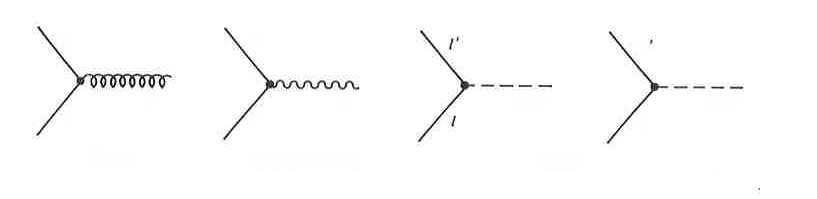 q
q
e
γ
W,Z
g
W,Z
q
e
q’
strong          electromagnetic                           weak
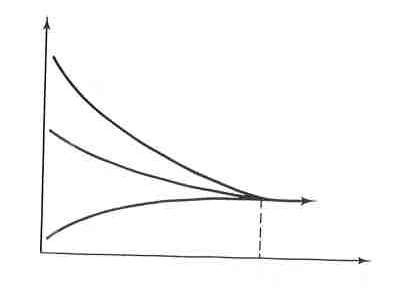 αs
αW
Strength of coupling
αem
E
1016 GeV
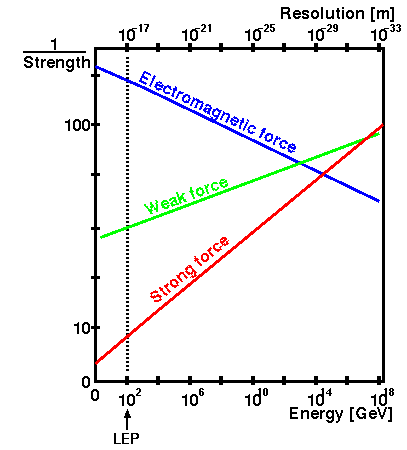 circa 2011
LHC
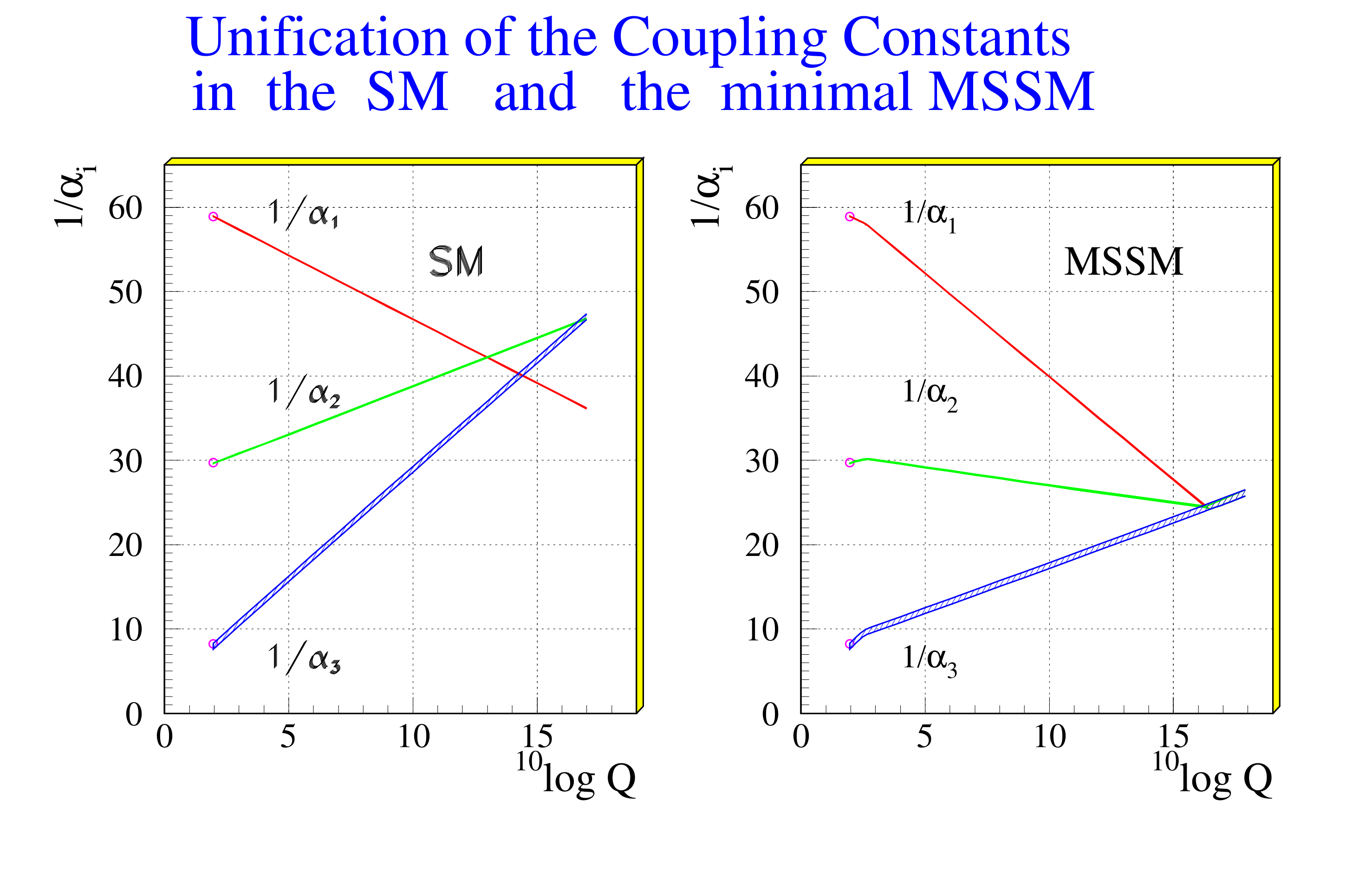 circa 2016
What we know and what do not know
Higgs is a new type of a particle but is this The Higgs particle ?
All parameters seem to be as expected, but there is no indication of new physics effects required by the formalism of unification of  forces at early stages of the universe. The mathematics breaks down in extrapolation t higher energies.
Perhaps it is one of several such ne particles and the other ones have much higher masses
Do we really know the shape of the Higgs potential. Perhaps the particle we have discovered represents not a true but a false vacuum during the Big Bang and the true Higgs has much larger mass/
Why do we care? Cosmologist claim that if this is a true Higgs, its mass and the mass of the heaviest quark indicate that our universe may be unstable and would 
     disappear in a future (may be few or few hundred billions of years)
Plenty of time to build bigger machine and study.
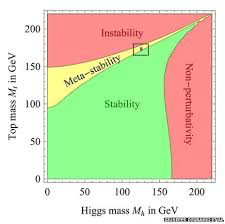 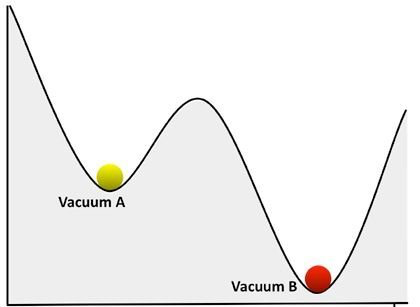 Dominant Higgs production processes
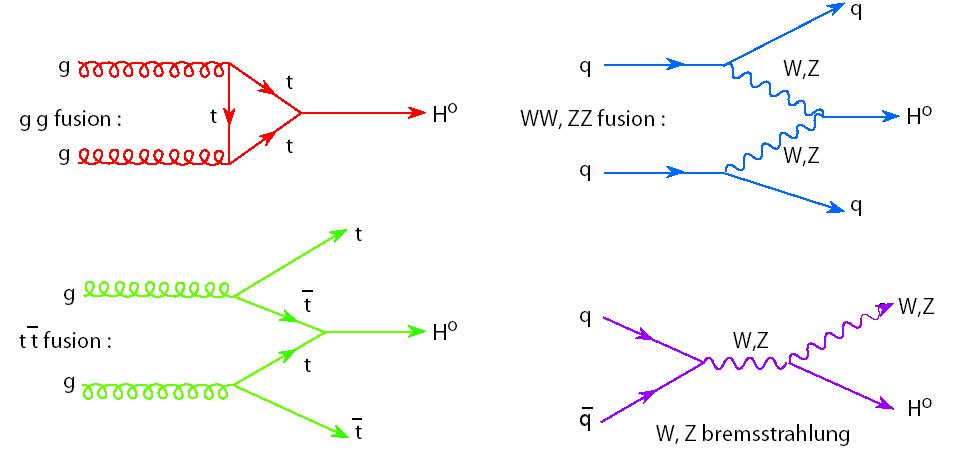 12/7/22
Ryszard Stroynowski
20